Семинар - практикум  «Охрана прав и достоинств маленького ребенка»
План семинара – практикума

 Теоретическая часть
 Международные документы и документы Российской Федерации о защите прав и достоинства ребенка.
 Жестокое обращение с детьми: что это такое?
 Право на защиту и помощь.

  Практическая часть
 Викторина «О правах ребенка»
 Отгадывание кроссвордов
 Викторина «Права литературных героев»
 Игра «Волшебный сундучок»
НОРМАТИВНО-ПРАВОВЫЕ                                                    И ОРГАНИЗАЦИОННЫЕ МАТЕРИАЛЫ

МЕЖДУНАРОДНЫЕ ДОКУМЕНТЫ И ДОКУМЕНТЫ РОССИЙСКОЙ ФЕДЕРАЦИИ
Право – это  совокупность  устанавливаемых  и  охраняемых  государственной  властью  норм  и  правил,  регулирующих  отношения  людей  в  обществе.
Уровни законов, регулирующих права ребёнка
1 й уровень:

 Декларация прав ребенка (принята ООН, 20.11.1959 г.). 
Декларация — «провозглашение»: носит не столько законодательный характер, сколько характер нравственного ориентира.
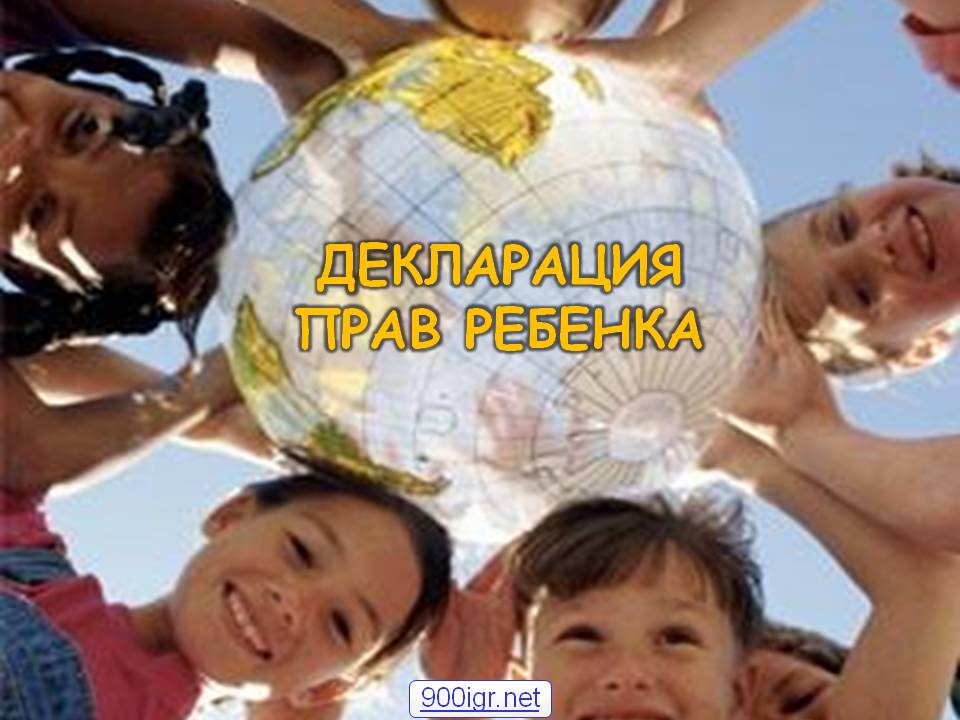 Даёт понятия «жестокое обращение» и определяет меры зашиты (ст. 19), устанавливает ответственность государства:
 за обеспечение в максимально возможной степени выживания и здорового развития ребёнка (ст. 6);
 за защиту от произвольного или незаконного вмешательства в осуществление права ребёнка на личную жизнь, от посягательства на его честь и репутацию (ст. 16);
 за обеспечение мер по борьбе с болезнями и недоеданием (ст. 24);
 за признание права каждого ребёнка на уровень жизни, необходимый для физического, умственного, духовного, нравственного и социального развития (ст. 27)
 за защиту ребёнка от всех форм сексуальной эксплуатации (ст. 34);
 за защиту ребёнка от жестокого обращения (ст. 37);
 за помощь ребёнку, явившемуся жертвой любых видов жестокого обращения (ст. 39).
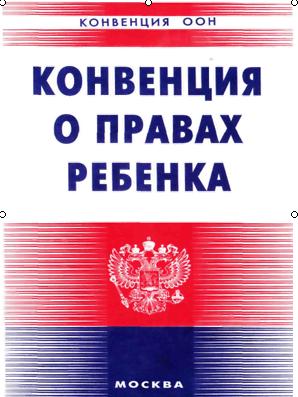 (принята ООН 20.11.1989 г.)
2 -й уровень:
 Конституция РФ (принята 12.12.1993 г.)
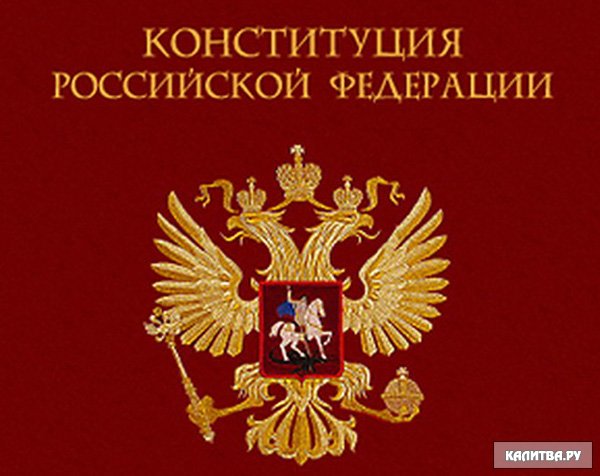 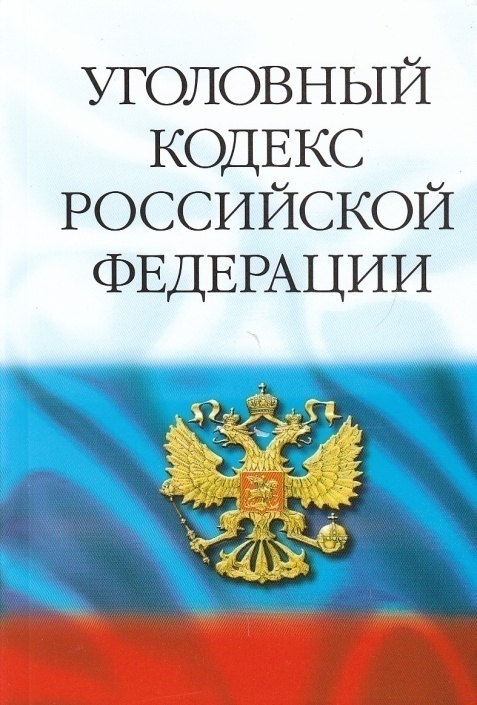 Предусматривает уголовную ответственность: 
 за совершение физического и сексуального насилия, в том числе и в отношении несовершеннолетних                (ст. 106-135); 
 за преступления против семьи и несовершеннолетних (ст. 150-157).
Гарантирует:
право ребёнка на уважение его человеческого достоинства (ст. 54);
право ребёнка на защиту его законных интересов и обязанности органа опеки и попечительства принять меры в случае нарушения его прав (ст. 56);
при этом предусмотрены:
лишение родительских прав как мера защиты детей от жестокого обращения с ними в семье (69);
немедленное отобрание ребёнка у родителей или других лиц, на попечении которых он находится, при непосредственной угрозе его жизни и здоровью (ст. 77).
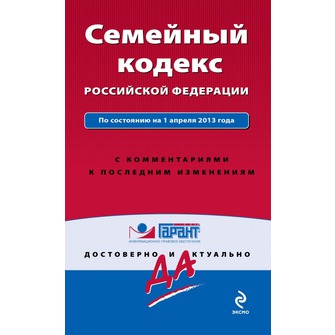 3 -й уровень:
Утверждает право детей, обучающихся во всех образовательных организациях, на уважение их человеческого достоинства.                      Применение методов физического и психического насилия по отношению к обучающимся, не допускается.
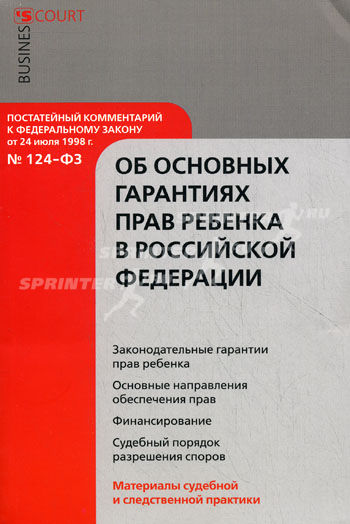 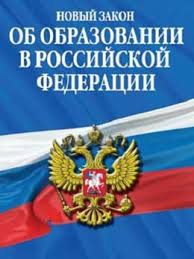 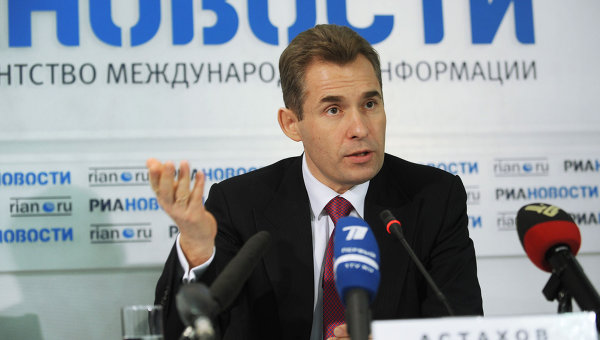 Уполномоченный при президенте РФ по правам ребенка
 
Павел  Алексеевич Астахов
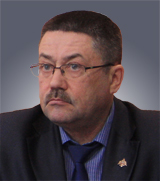 Уполномоченный по правам ребенкав Свердловской области
Мóроков  Игорь Рудольфович
2. Жестокое обращение с детьми: что это такое?
Основные формы жестокого обращения с детьми
Физическое насилие
Сексуальное насилие
Психическое насилие
Пренебрежение нуждами ребенка
Физическое насилие – преднамеренное нанесение физических повреждений.

 Сексуальное насилие (или развращение) – вовлечение ребенка с его согласия и без такового в сексуальные действия со взрослым с целью получения последним удовлетворения или выгоды. Согласие на сексуальный контакт не дает оснований считать его ненасильственным, поскольку ребенок не может предвидеть все негативные для себя последствия.
Психическое (эмоциональное) насилие – периодическое, длительное или постоянное психическое воздействие на ребенка, тормозящее развитие личности и формирующее патологические черты характера.                                                                                                     К психической форме насилия относятся:                                                                                             - открытое неприятие и постоянная критика;                                                                                          - угрозы в адрес ребенка в словесной форме;                                                                                     - замечания в оскорбительной форме;                                                                             - преднамеренная физическая или социальная изоляция;                                                                     - ложь и невыполнение взрослыми своих обещаний;                                                                                       - однократное грубое психическое воздействие, вызывающее психическую травму.

 Пренебрежение нуждами ребенка – отсутствие элементарной заботы о ребенке, в результате чего нарушается его эмоциональное состояние и появляется угроза здоровью или развитию.
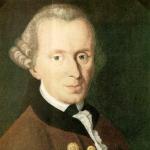 «Наказания, назначаемые в припадке гнева, не достигают цели. Дети смотрят на них в этом случае как на последствия, а на самих себя — как на жертвы раздражения того, кто наказывает. »

Иммануил Кант
3. Право на защиту и помощь
Направления работы педагогов детского сада
Работа воспитателей по  обмену опытом, проведение  совместных встреч,  заседаний методических  объединений, конференций;  создание общественного  банка данных о жестоком  обращении с детьми;  проведение разъяснительной  работы в средствах  массовой информации.
Организация практической  работы педагога детского  сада с родителями по  укреплению здоровья,  профилактике, диагностике  и коррекции жестокого  обращения с детьми, защите  их прав и достоинства.
Функции педагога в правовом воспитании дошкольников:

 демонстрация высокого правового сознания, правовой культуры;
 реализация прав и свобод детей, обеспечение охраны их жизни и здоровья;
 построение отношений с детьми, пед. коллективом и родителями на основе диалога, взаимного обмена информацией;
 организация работы по воспитанию правового сознания в зависимости от возможностей каждого ребенка;
 содействие саморазвитию личности ребенка, воспитанию чувства собственного достоинства, долга, ответственности;
 подготовка детей к жизни в обществе;
 привитие навыков общения в коллективе, обучение способам выхода из конфликтных ситуаций;
 формирование высоких морально – нравственных качеств у детей;
 ознакомление воспитанников с их правами и способами их защиты.
Семинар - практикум  занятие № 2«Охрана прав и достоинства маленького ребенка»
«Дети – будущее каждого народа,             каждого государства.                                                                         И от того, как мы о них позаботимся, 
зависит завтрашний день                                                                  всего общества»
Викторина
О правах ребенка
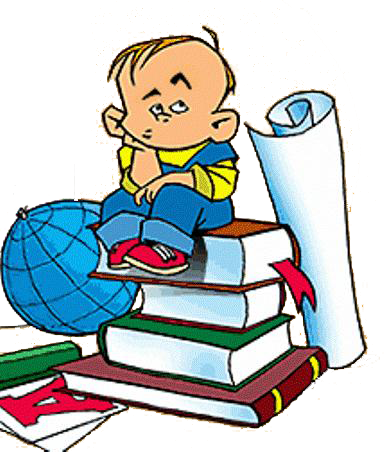 1. Кому принадлежат слова о том, что счастье  всего мира не стоит одной слезы  невинного  ребенка?                                                      1.  Ф.М.Достоевскому;
2.  А.П.Чехову;
3.  А.М.Горькому.
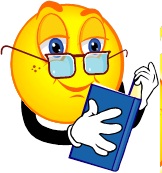 2.В  каком  году  Генеральная  Ассамблея  ООН  провозгласила  Декларацию  прав  ребенка?             1. 1948 г.  
2. 1959 г.
3. 1966 г.
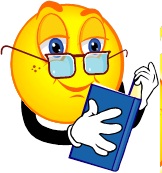 3. В  каком  году  Генеральная  Ассамблея  ООН  приняла  Конвенцию  о  правах ребенка?  1. 1968 г.
2. 1982 г.
3. 1989 г.
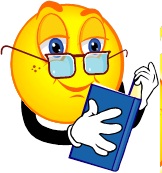 4. Какие  различия  могут  влиять  на  неодинаковое  использование  детьми  своих  прав? 
1.  расовая принадлежность;
2.  национальная принадлежность;
3.  пол;
4.  состояние здоровья;
5.  таких различий нет.
5. Кто несет основную  ответственность за воспитание  ребенка? 
1.  педагоги;
2.  родители;
3.  члены правительства.
6. На  кого  Конвенция  о  правах  ребенка  возлагает  обеспечение  ухода  за  детьми  без  родителей?
1.  на благотворительные организации;
2.  на государство;
3.  на иностранных спонсоров.
7. ООН  считает  человека ребенком  от  рождения до: 
1.  16 лет;
2.  18 лет;
3.  19 лет.
8. Какой стиль воспитания несовместим с правами ребенка:
1.  либеральный;
2.  демократический;
3.  авторитарный.
9. Кто несет ответственность за воспитание ребенка в случае развода родителей:
1.  мама;
2.  папа; 
3.  дедушка (бабушка);
4.  оба родителя.
МОЛОДЦЫ!
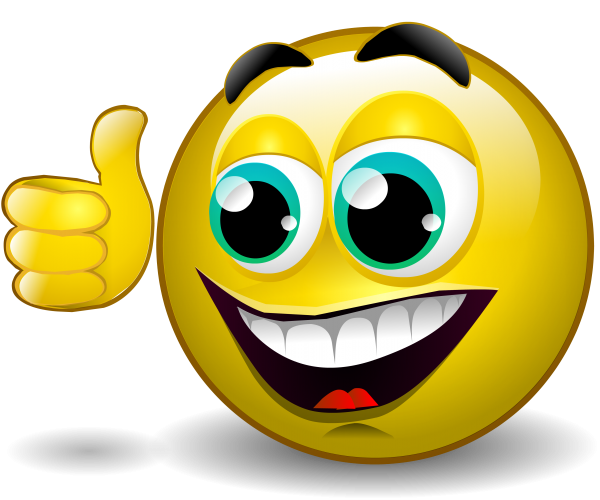